SPA 436: Community Outreach
Ángel López Olijnyk
¿Por qué esta clase?
Viniendo de España quería aportar algo a la comunidad Hispana
Entender el entorno educativo en los colegios de Syracuse
Involucrarme más en la comunidad de Syrcause en general
Expandir mi experiencias en la Universidad. (aprovechar las oportunidades universitarias)
Seymour Dual LanguageAcademy
Horario: Todos los Lunes de 9 -12
Trabajo con el Sr. Ortiz ( una clase de 30 niños) (Puerto Rico)
Niños de 5-6 años
La mayoría son hispanos o afro-americanos
La clase se estructura por secciones 
		(todos los dias tienen una hora de Specials)

La mayoría de las clases se imaprten en ambos idiomas pero con los recortes de presupuesto se están quitando algunas de las clases en español
Los Principios de la clase
Crear una comunidad en el colegio

Desarollar el proceso de aprendizaje introduciendo un segundo idioma

Ofrecer un mejor futuro académico y social

Crear un entorno seguro y familiar
¿Qué hay que tener en cuenta?
Cada estudiante tiene un entorno diferente
Dificultad de aprendizaje
La clase debe de ser un entorno familiar
Diferentes culturas
Diferentes costumbres
Diferentes formas de vestir 
Diferente Situación económica
Los tres Procesos
1. Proceso de adaptación 
(entre uno de fuera (yo) y los estudiantes)

2. Proceso de interacción y conexión
(entre los estudiantes y el profesor)

3. Proceso de aprendizaje 
(no todo el mundo es igual no todo el mundo viene del mismo sitio)
Mis Experiencias
Mi primer encuentro
Mi primer encuentro fue una experiencia única. Había trabajado con niños de esta edad pero no en una situación como esta. Este encuentro se caracterizó por la extrema vergüenza que todos los niños mostraban al yo estar en la clase. Parecían ciervos al darles las luces largas del coche. Yo en ese caso era el coche en la clase. Al dirigir mi mirada hacia cada niño era como si mis luces largas les brillaban en la cara y me respondían con una mirada de asombro y una sonrisa forzada por los nervios. Pero aquellos ciervos no sabían que el más nerviosso de todos era el coche, en este caso yo porque no sabía muy bien donde me estaba metiendo. 
No obstante, aquel primer encuentro nervioso pronto se convertió en un ambiente familiar al adaptarme a la clase y al conocer mejor a los niños. Al final hasta me tenían cariño y todo.
Tirotéo en el negocio de una las niñas
Para mi el momento en el que me dijo el Sr. Ortíz que una de las niñas no había asistido a clase porque hubo un tiroteo en el negocio de sus padres, fue el día en el que me dí cuenta de lo afortunado que era yo. Parecía una situación de película en un barrio peligroso de Nueva York. Pero esto no era una película, era realidad. Entonces empecé a pensar en la situación social en la que estaban algunos de los niños y el entorno en el que debían desarrollar su formación educativa. No era mentira lo que nos dijo la Profesora Ticio de que algunos de los estudiantes venían de entornos con pocos recursos económicos y de barrios peligrosos. 
Me alegro que que formé parte en el desarrollo educativo de estos niños y de el hecho de que pude aportar algo positivo a la comunidad de la ciudad de Syracuse.
Mr angel
Este día me encantó. Pasé a ser un voluntario cualquiera a un voluntario oficial con título. A mi nunca me habían llamado Mr. Ángel pero fue una cosa que me gustó. Me sentí mayor y con un título de responsabilidad que me daba confianza con los niños. Ya con el título de Mr Ángel, el Sr Ortíz me empezó a incluir más en la clase. Empezaron unos ejercicios de matemáticas y yo me paseaba por las mesas a ver si necesitaban ayuda y comprobar si los estaban haciendo bien. Algunos de los niños me llamaban para preguntarme si simplemente me podría sentar con ellos. Les gustaba mi compañia. Ver las miradas y sonrisas genuinas de los niños me llenaba de felicidad y me recordaba el porque queria ser voluntario desde el principio.
El día de las fotos
Este día parecía ser el día mas importante de todos. Esto me trajo recuerdos de cuando yo estaba en primaria y tocaba el día de las fotos. Ahora que me acuerdo,  para mi madre el día de las fotos era el día mas importante del año. Era el día en el que ella podía presumir de niño y vestirme con la mejor ropa que tenía. Las cosas no han cambiado al parecer porque cuando entré en la clase todos los niños iban vestidos para impresionar. Me hacia gracia ver el estilo de cada niño, o bueno mejor dicho, el estilo de cada madre al vestir a sus hijos por la mañana. Las zapatillas Jordan que predominaban en la vestimenta del día a día de los niños pasaron a ser zapatos de vestir o mocasines brillantes. Los pantalones caidos que llevaban la mayoría de los niños de la clase pasaron a ser pantalones bien puestos con cinturón y la camisa metida por dentro.
Qué recuerdos y qué ilusión. Pasó a ser un día inólvidable.
Mi poster Educativo
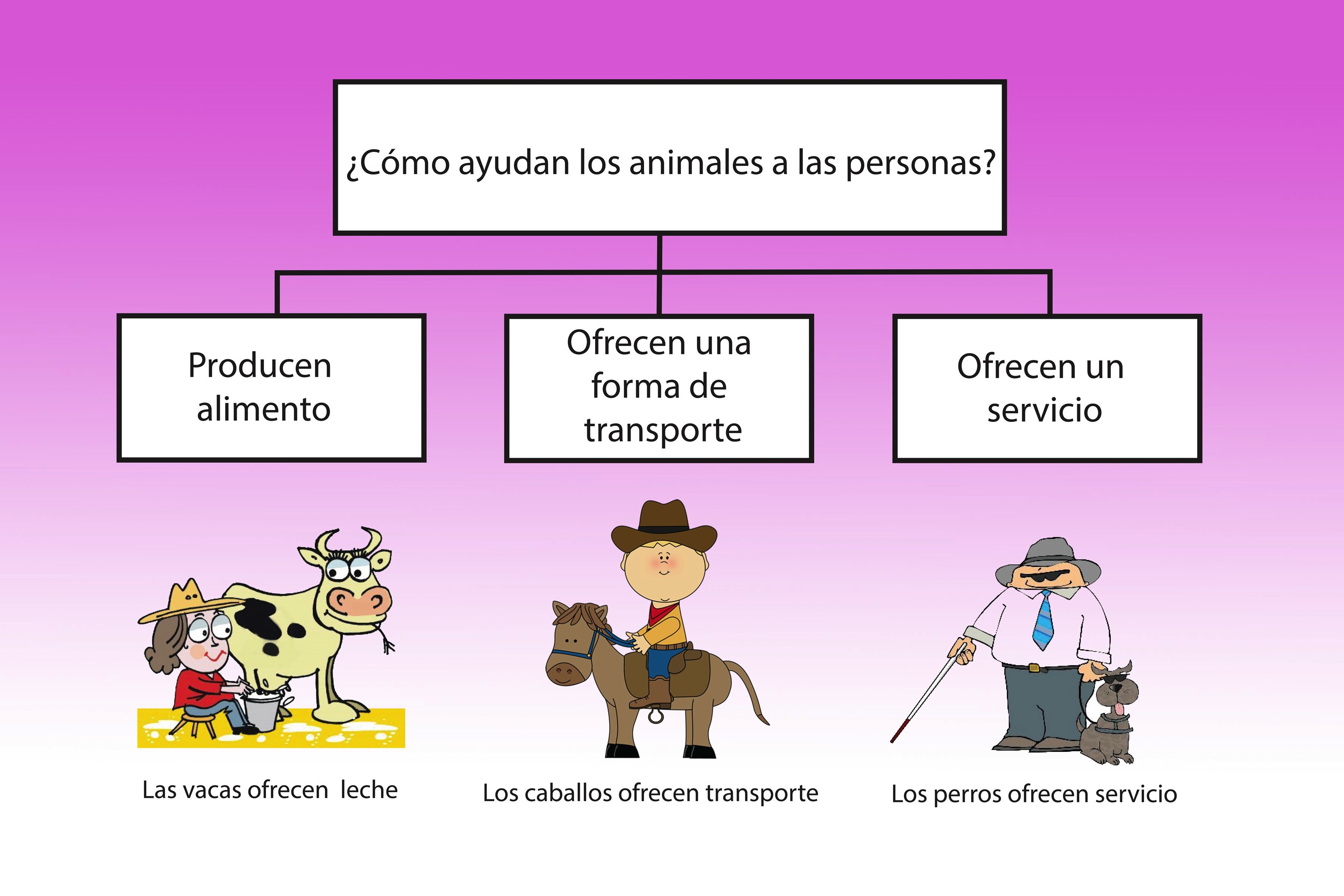 ¡Muchas Gracias!